Figure 1 Subcutaneous ICD components, sensing vectors, and surface ECG lead positions. RA, right arm; LA, left arm; ...
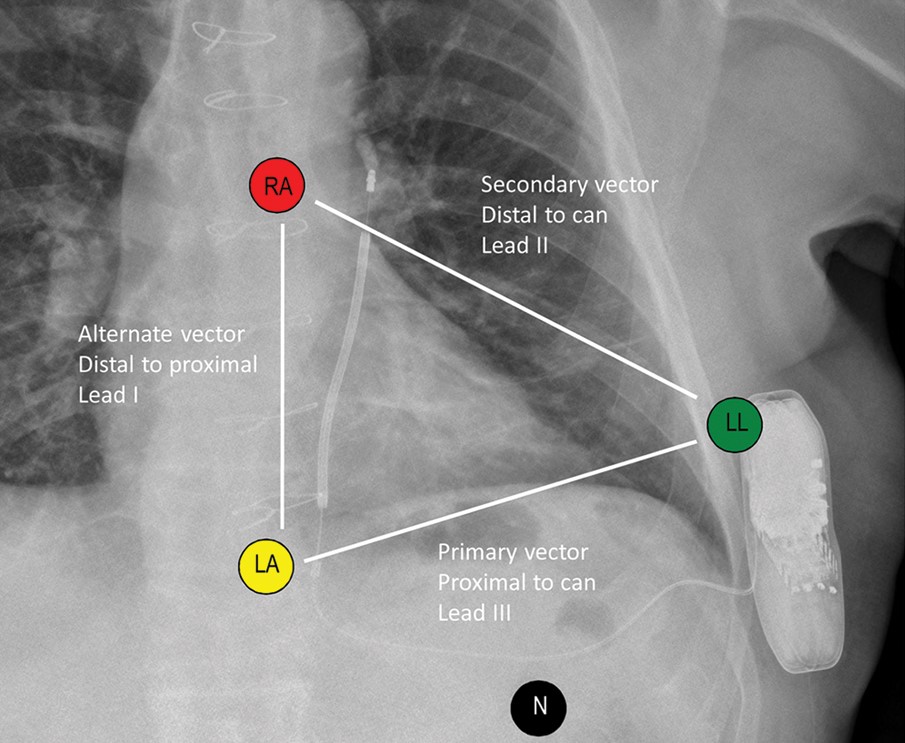 Europace, Volume 16, Issue 7, July 2014, Pages 1015–1021, https://doi.org/10.1093/europace/eut370
The content of this slide may be subject to copyright: please see the slide notes for details.
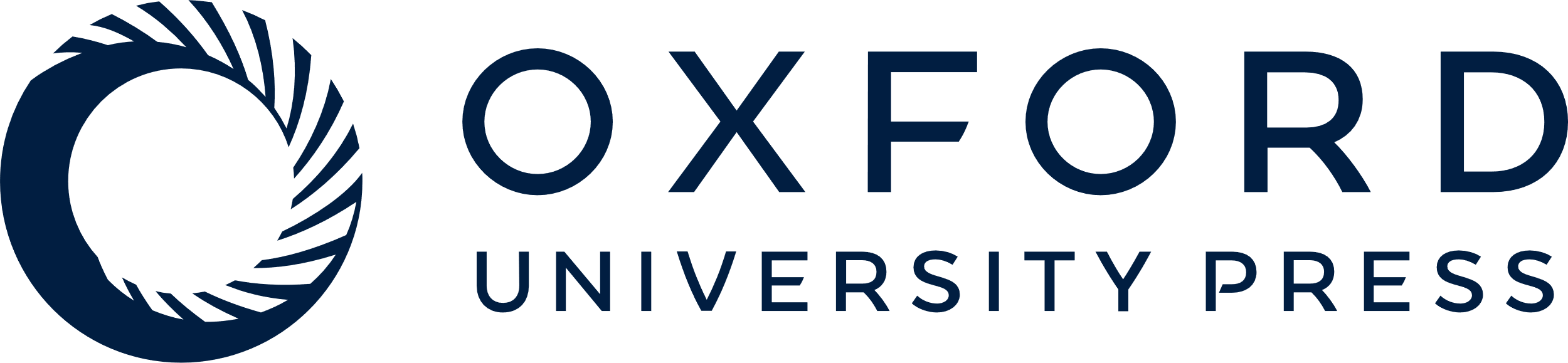 [Speaker Notes: Figure 1 Subcutaneous ICD components, sensing vectors, and surface ECG lead positions. RA, right arm; LA, left arm; LL, left leg; N, neutral.


Unless provided in the caption above, the following copyright applies to the content of this slide: Published on behalf of the European Society of Cardiology. All rights reserved. © The Author 2013. For permissions please email: journals.permissions@oup.com.]
Figure 2 Flowchart showing the surface ECG screening template and process used to determine eligibility for S-ICD ...
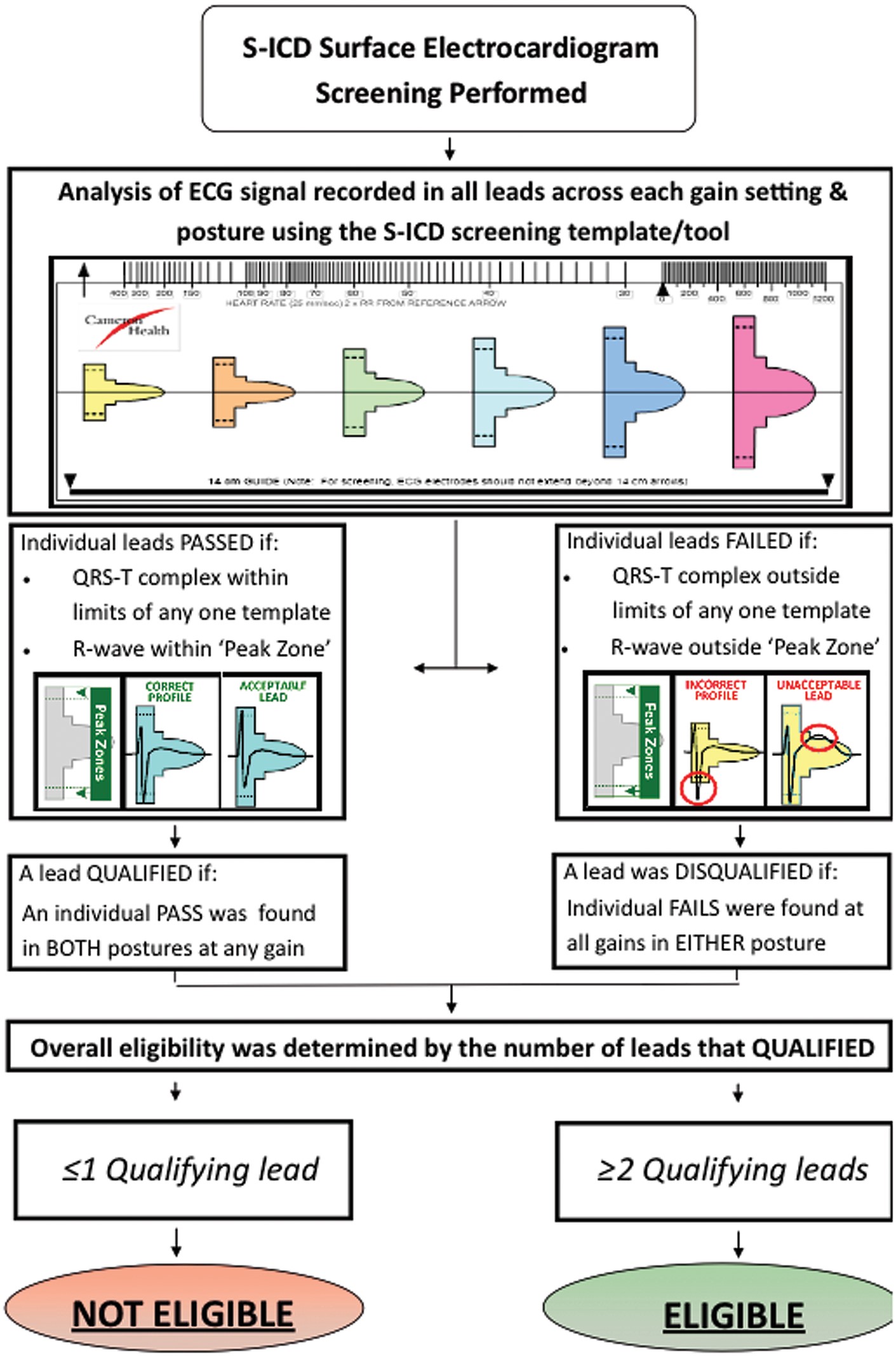 Europace, Volume 16, Issue 7, July 2014, Pages 1015–1021, https://doi.org/10.1093/europace/eut370
The content of this slide may be subject to copyright: please see the slide notes for details.
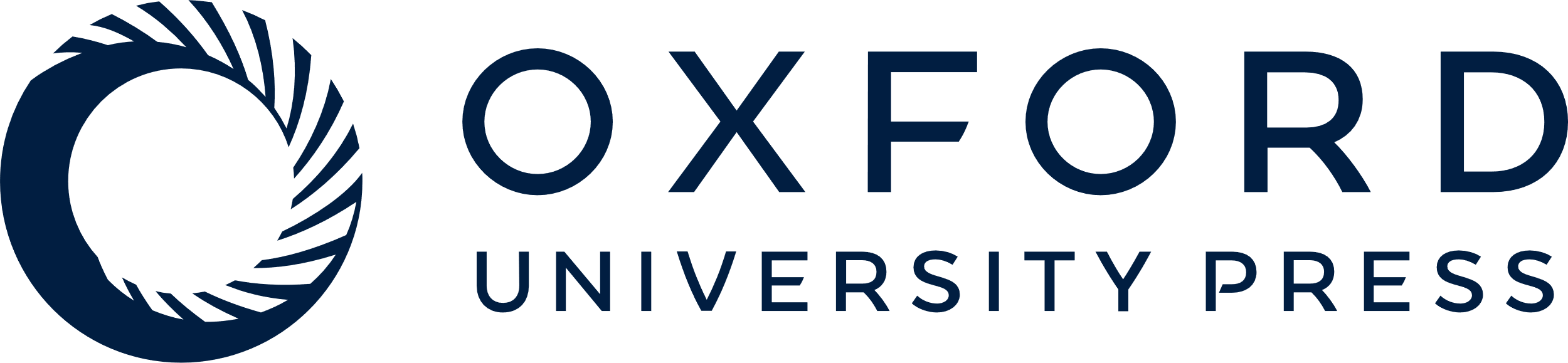 [Speaker Notes: Figure 2 Flowchart showing the surface ECG screening template and process used to determine eligibility for S-ICD implantation.


Unless provided in the caption above, the following copyright applies to the content of this slide: Published on behalf of the European Society of Cardiology. All rights reserved. © The Author 2013. For permissions please email: journals.permissions@oup.com.]
Figure 3 Proportion of patients with zero, one, two, and three ECG leads that satisfy the surface ECG screening ...
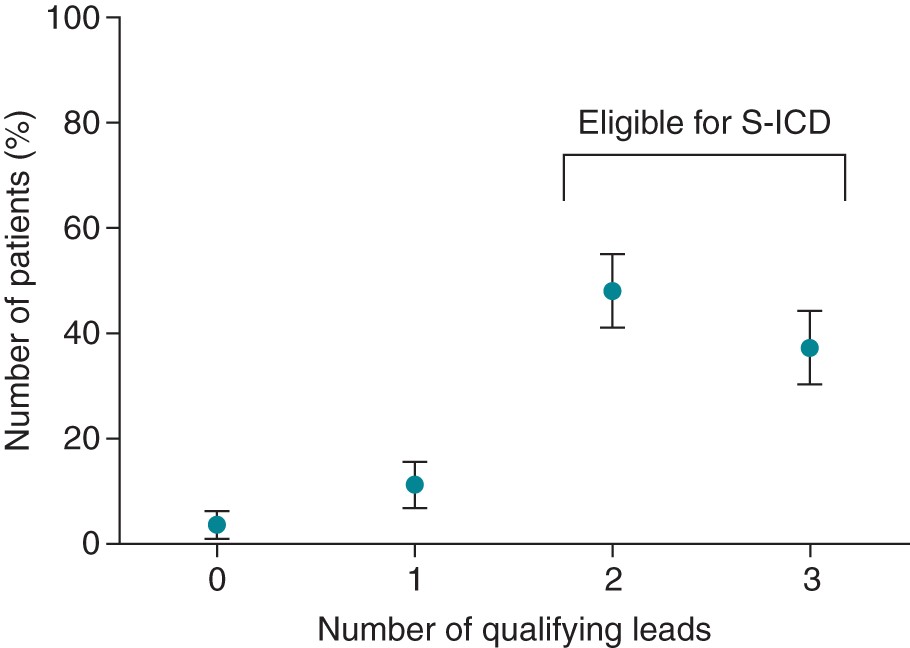 Europace, Volume 16, Issue 7, July 2014, Pages 1015–1021, https://doi.org/10.1093/europace/eut370
The content of this slide may be subject to copyright: please see the slide notes for details.
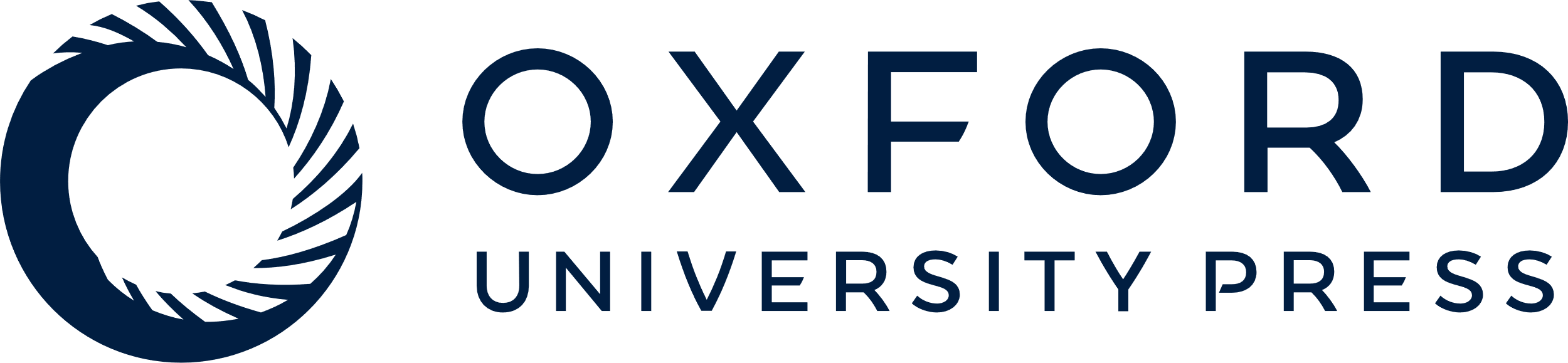 [Speaker Notes: Figure 3 Proportion of patients with zero, one, two, and three ECG leads that satisfy the surface ECG screening template. The errors bars represent 95% CIs.


Unless provided in the caption above, the following copyright applies to the content of this slide: Published on behalf of the European Society of Cardiology. All rights reserved. © The Author 2013. For permissions please email: journals.permissions@oup.com.]